An introduction to Marie Skłodowska-Curie Actions (MSCA) Doctoral Networks 2025
UKRO MSCA Webinar Series

Dr Anja Berndt & Ms Raquel Meco Melguizo
UK MSCA NCPs

mariecurie-uk@ukro.ac.uk

10 July 2025
[Speaker Notes: Eugen Stulz is an Associate Professor in Bioorganic and Materials Chemistry at the University of Southampton. Eugen was awarded two DNs in the last round, one of them as a coordinator.]
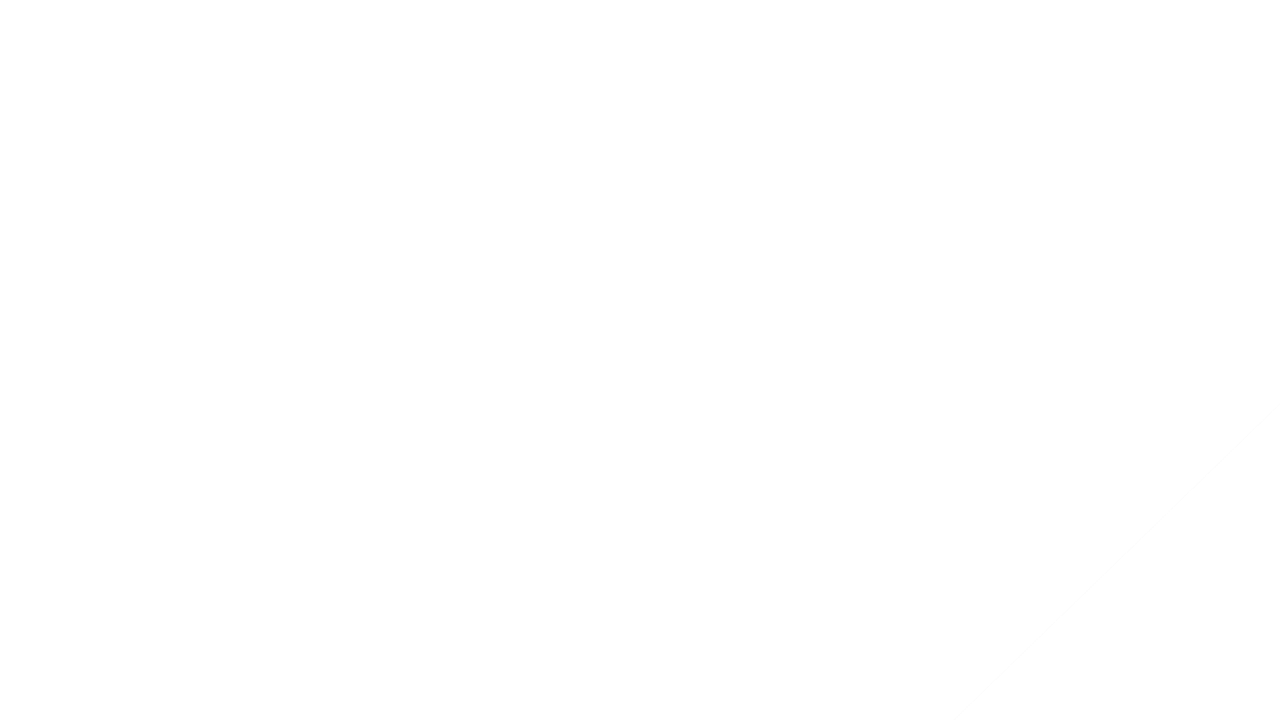 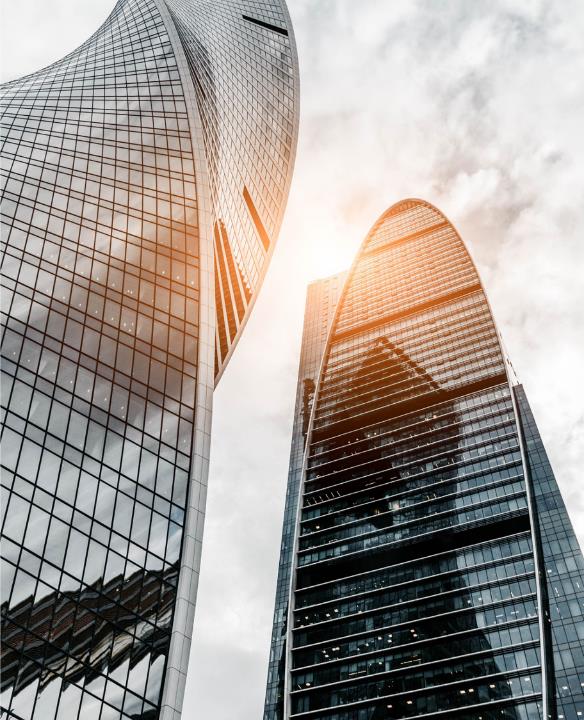 Agenda
1. Welcome 
Introduction to UKRO and the UK's Relationship with the EU

2. MSCA Doctoral Networks 2025
Scheme overview, submission and evaluation process, and practical considerations for proposal development.

3. Guest speaker
Prof. Eugen Stulz, University of Southampton, experience in applying and successfully securing two MSCA DN awards. 

4. Question and Answer
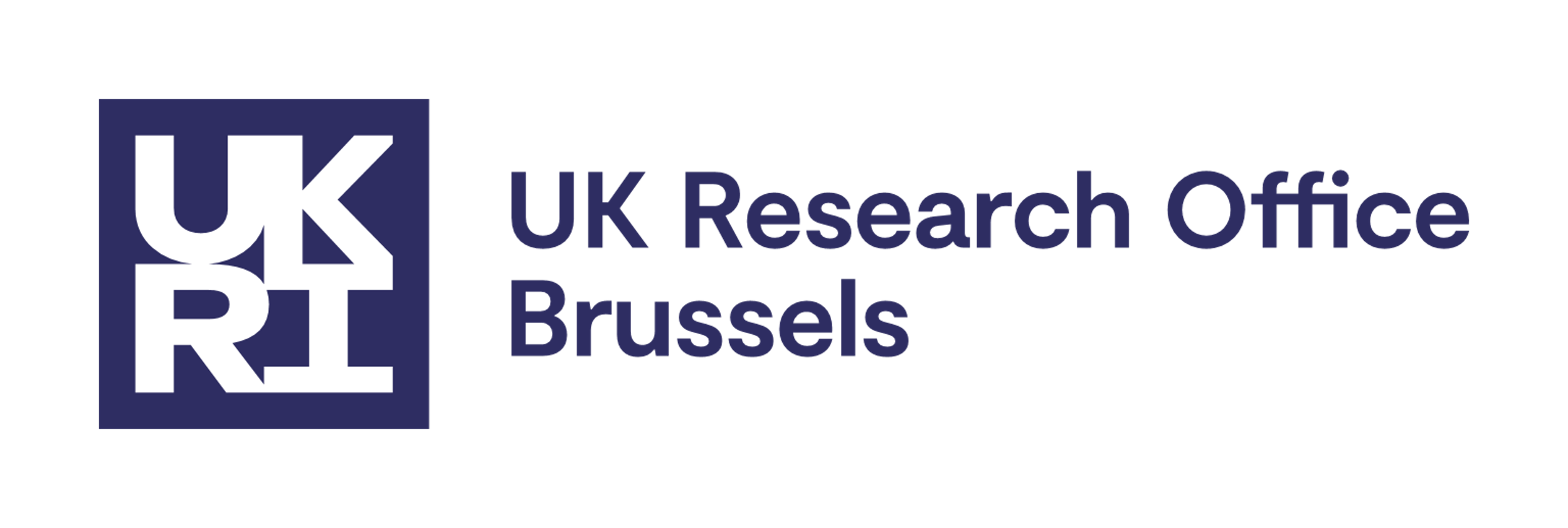 [Speaker Notes: All participants will be muted for the duration of the webinar.
The chat function is disabled, so please use the Q&A function to submit questions. 
The session is being recorded.]
Introduction to UKRO &​the UK’s Relationship with the EU​
Participation in Horizon Europe
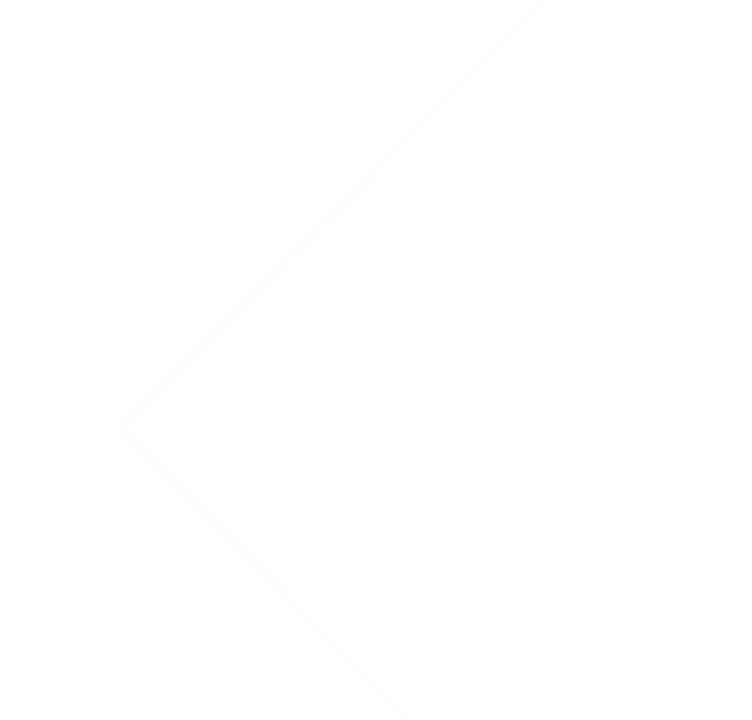 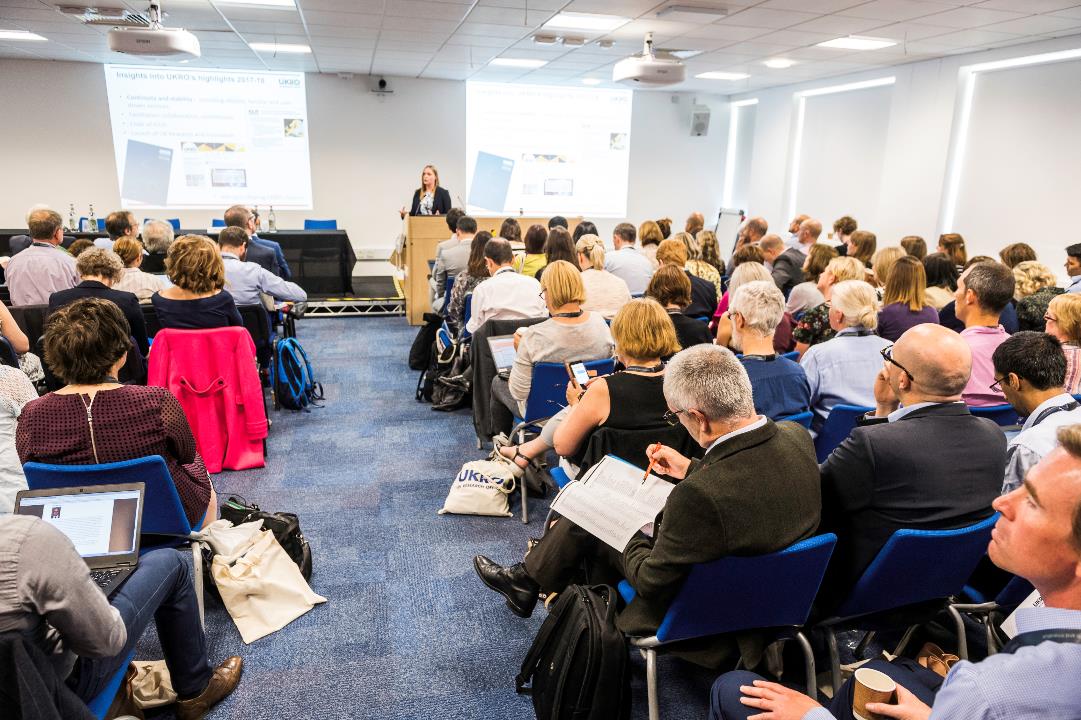 About UKRO
We support UK based organisations involved in EU R&I
Our Mission: Maximise UK participation in Horizon Europe

UKRO Portal 
dedicated news articles, events and factsheets to support participation
alerts to upcoming opportunities and call updates 
UK National Contact Point for
European Research Council
Marie Sklodowska-Curie Actions programmes
Widening Participation
European Cooperation in Science and Technology (COST) 
New European Bauhaus
We are part of UKRI’s International team
[Speaker Notes: Maximise the UK’s participation in Horizon Europe, which is the EU’s key research and innovation programme.

We are also appointed by the UK government to give free, impartial advice on:]
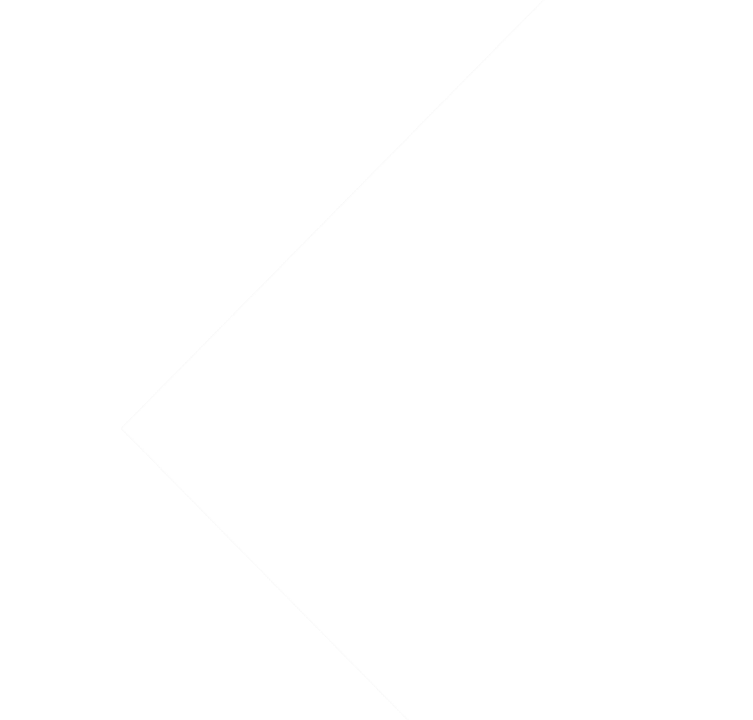 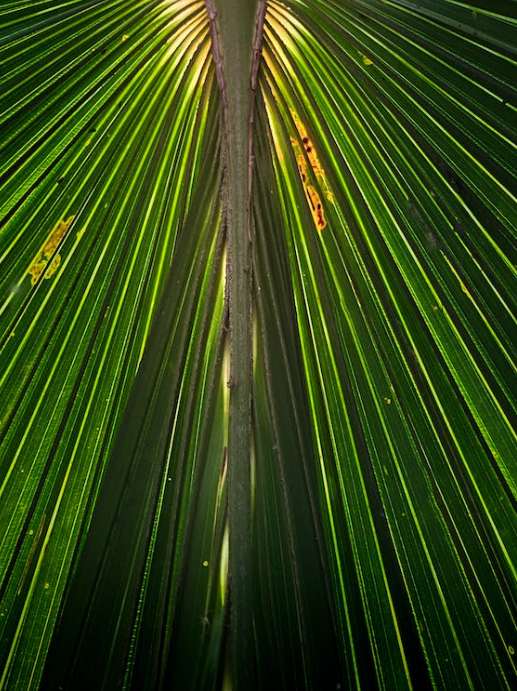 Horizon Europe: UK Participation
The UK’s association to Horizon Europe and Copernicus took effect on 1 January 2024.

This means UK entities can participate in/coordinate projects and receive funding from Horizon Europe, with the exception of the EIC Accelerator Investment Fund.

As of 2025 even more opportunities will be available to UK researchers & innovators.

The UKRO website provides information on upcoming European funding opportunities.
What Does this Mean for Marie Skłodowska-Curie Actions?
In MSCA Doctoral Networks, UK based organisations can:
 
Participate as beneficiaries
Coordinate projects
Recruit doctoral candidates
Can award PhDs   
Host secondments
Recruited doctoral candidates count toward the total number of person-months
https://marie-sklodowska-curie-actions.ec.europa.eu/news/horizon-europe-uk-participation
MSCA
MSCA in Horizon Europe
Excellent Science: reinforcing and extending the excellence of the European Union’s scientific base
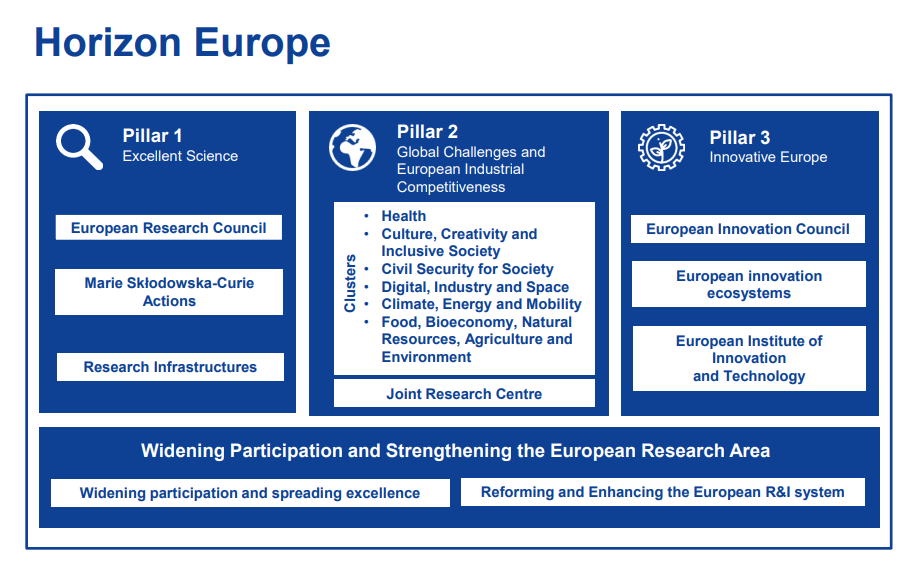 Equipping researchers 
with new knowledge 
and skills through mobility 
and training 
Budget = €6.6billion
[Speaker Notes: Horizon Europe is the EU’s flagship programme for research and innovation, running from 2021-2027 and with a budget of €95.5 billion.
Horizon Europe consists of three main pillars – reflecting the current R&I priorities of the Union – and an additional transversal element, focused on widening participation and strengthening the European Research Area:
Pillar 1 – largely fellowships schemes, which are bottom-up funding op.  The MSCA supports the mobility of researchers.
Pillar 2 – collaborative funding ops around clusters/thematic areas. These are more top-down and impact driven. 
Pillar 3 – funding for innovation, the biggest part of it is the European Innovation Council.  

For the purpose of this information webinar, I’m going to focus on MSCA within Pillar 1.]
MSCA Figures from Horizon 2020 (2014-2020)
[Speaker Notes: To put the scheme into context, here there are some figures of the MSCA schemes in H2020. 

Under Horizon 2020, the UK was the best performing country in MSCA, representing around 20% of all participation in the programme]
MSC Actions
MSCA Key Features
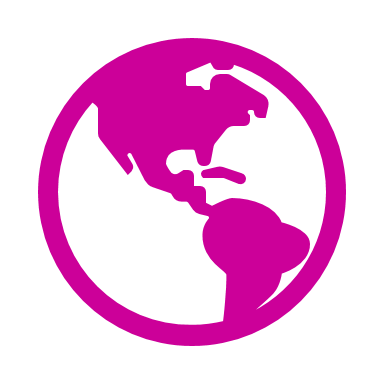 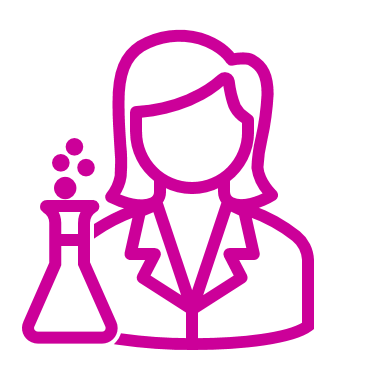 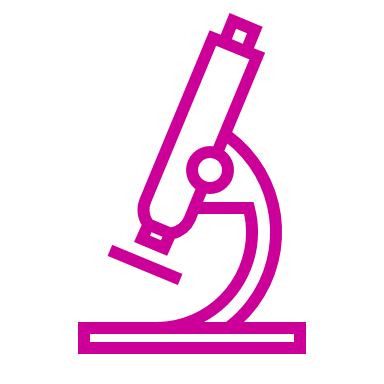 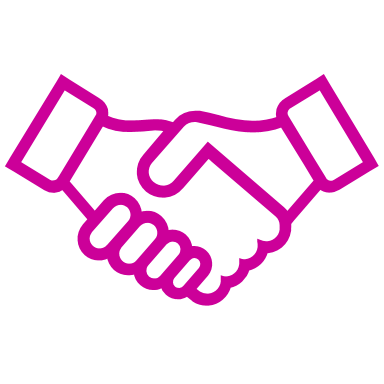 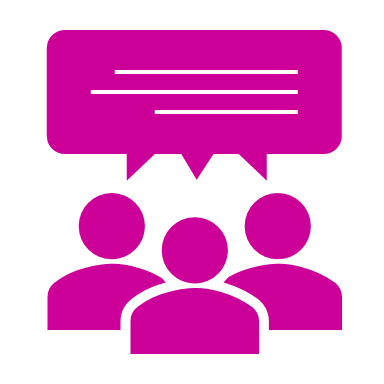 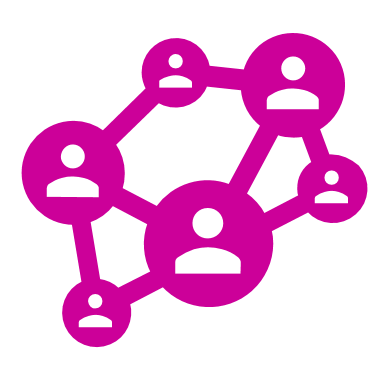 MSCA Doctoral Networks
HORIZON-MSCA-2025-DN-01-01
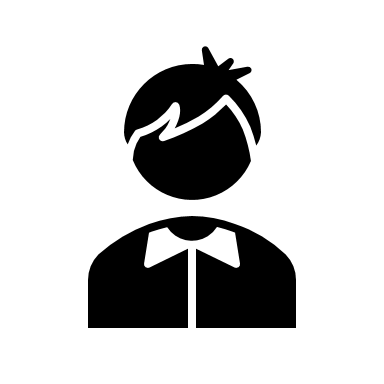 MSCA Doctoral Network
recruit
PhD project 1
Beneficiaryin HE AC
Beneficiaryin HE AC
Beneficiary in EU MS
recruit
recruit
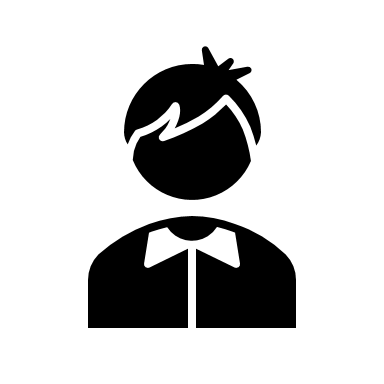 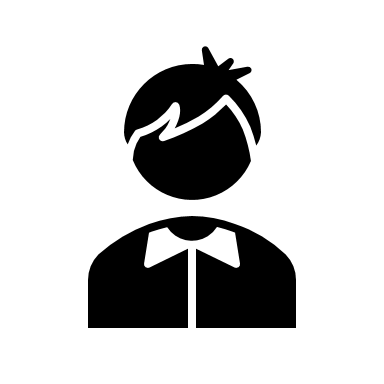 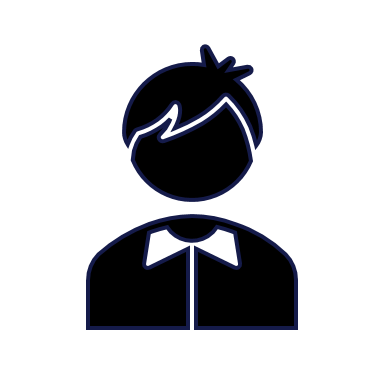 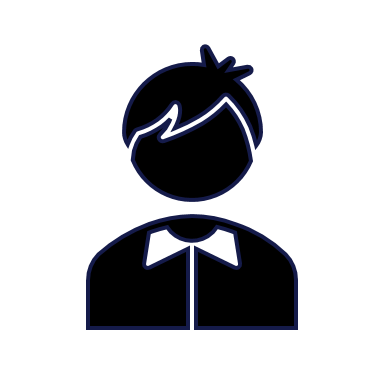 PhD projects 2 and 3
PhD projects 4 and 5
MSCA DN - Participant types
Collaborative Research Project
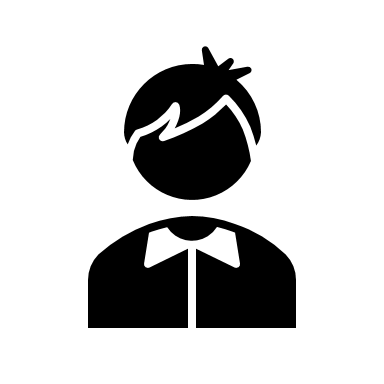 recruit
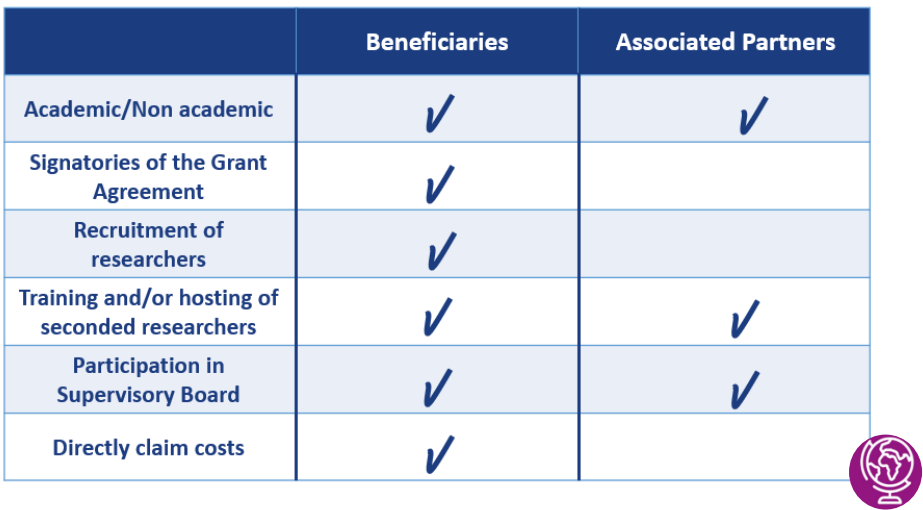 Beneficiaryin AC
Beneficiaryin AC
Beneficiary in EU MS
recruit
recruit
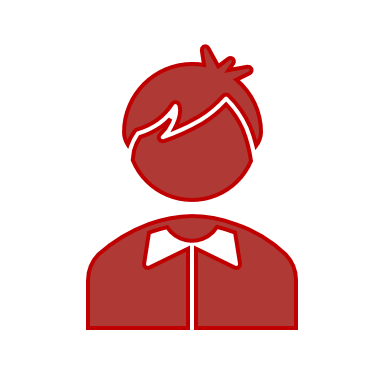 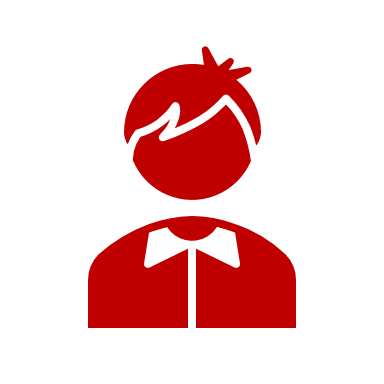 Secondment B
Secondment A
Associated Partner (anywhere in the world, any sector)
MSCA DN – the Consortium
MSCA Work Programme 2023-2025
[Speaker Notes: At least 3 independent legal entities: 
Each established in a different EU Member States or Horizon Europe Associated Country 
Minimum of 1 beneficiary from an EU Member State 
No minimum / maximum number of Associated Partners]
Three Types of Networks
[Speaker Notes: Joint Doctorates (DN-JD) should lead to the delivery of joint, double or multiple doctoral degrees recognised in at least one EU Member State (MS) or Horizon Europe Associated Country (AC) (as opposed to minimum two under DN 2023).]
“Training through Research” examples
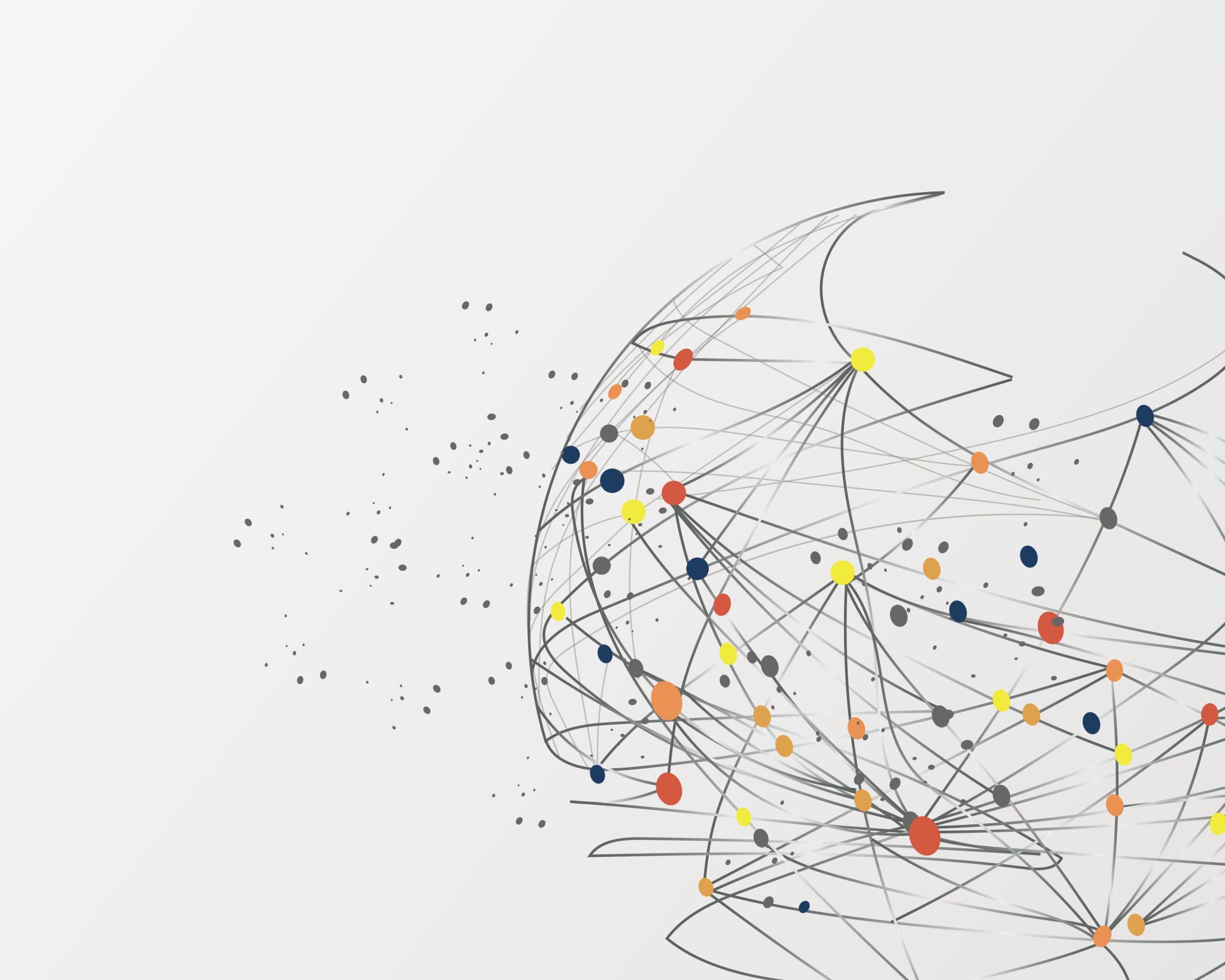 Transferable skills training
Communication
Research management
Societal outreach 
Entrepreneurship
IPR, Open Science
Gender mainstreaming
Networking events
Conferences
Workshops
Roundtables
Webinars
Dissemination activities
Social media
Final conference 
Public engagement
Exposure to the non-academic sector
Secondments
Placements
Industry visits
Research and Innovation Projects
A Successful MSCA Doctoral Network ….
…is more than just a research project – needs to include training aspects!
Doctoral Candidate (DC) - Eligibility Criteria
Often referred to as Early-Stage Researcher (ESR)
Supported researchers must be a doctoral candidate (i.e. not already in possession of a doctoral degree at the date of the recruitment). 
ESR must be recruited and enrolled in a doctoral programme leading to the award of a doctoral degree in at least one EU Member State or Horizon Europe Associated Country
Industrial Doctorates - ESR must spend minimum 50% of fellowship at non-academic partner
Recruited researchers can be of any nationality
Recruited researchers  must comply with the mobility rule
[Speaker Notes: The period of residence starts from the day they arrived in the country before the start date of the employment contract (e.g. to look for an apartment) and ends the day they left (e.g. dates of flight/ train tickets, visa, etc.).]
Doctoral Networks - Secondments
“Training through Research”
Secondment duration:

Standard MSCA DN:
 -Maximum 1/3 fellowship duration

MSCA DN-ID, MSCA-JD:
No limitation on secondment duration
Secondments can take place anywhere in the world.
Secondments can take place in the academic and non-academic sectors.
Highly recommended to supplement and complement the training of DCs! 

During their secondment, researchers receive supervision and training at the premises of the receiving beneficiary or partner organisation.

Must be detailed in the proposals – please refer to proposal template:
Percentage of time spent at secondment hosting institutions
Goals of secondments
Secondment costs 
Costs for secondments 6 months or less covered by institutional costs (at least travel, visa and accommodation). 
Longer secondments can also be covered in this way, if necessary.
All information for a successful application can be found on the MSCA 2025 DN Call Webpage
Call Timeline
Submit Early, Submit Often!
Commission collects proposals at Deadline
The Budget
How the funding works
HORIZON-MSCA-2025-DN-01-01
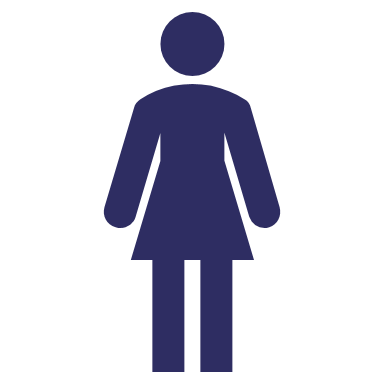 Monthly Unit Costs
Maximum number of person-months you can request = 540
Monthly EC contributions per recruited Doctoral Candidate 
(“Person-month”)
* Only if applicable.
Costs for the host institution
Research & training costs
Contributions for the recruited researcher
[Speaker Notes: Fully based on unit costs 
1 unit = 1 month of eligible DC
Total costs = costs per unit x number of units 
100% Reimbursement rate for eligible beneficiaries 
Different cost categories: 
Researcher’s cost 
Institutional costs (research, training, networking + management)]
ESR Unit Costs
*multiplied by the country correction coefficient (CCC)
** can be applied at any time (as and when needed)

UK CCC = 141,7%
Researcher Unit Costs (ESR allowances) 

Living allowance subject to Country Correction Coefficient- 141,7%%  for the UK. EC contribution = gross salary costs of the researcher 
 
If paid out together as salary, the living allowance, mobility allowance and (if applicable) family allowance is subject to compulsory deductions under national law (e.g. employer and employee social security contributions; direct taxes...)
Institutions are strongly advised to explain how the salary will be calculated

UK institutions may apply a conservative exchange rate
Protects the institution and fellow from fluctuations
This usually leads to an underpayment, corrected at the end of the fellowship with a lump sum payment
ESR Unit Costs
*multiplied by the country correction coefficient (CCC)

UK CCC = 141,7%
​
Industrial Doctoral and Joint Doctorates: CCC needs to be considered when calculating the requested ESR unit costs for the living allowance
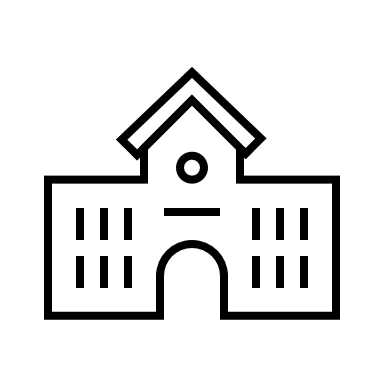 ESR recruited separately by each beneficiary for a specific duration 

When calculating the requested award, different country correction coefficients for each stay must be used
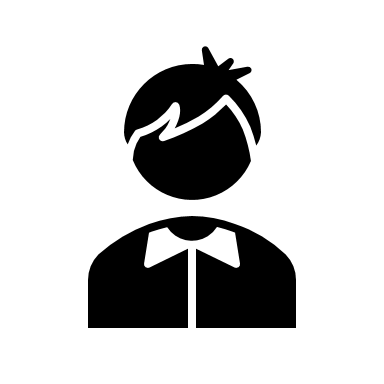 ESR employed 100% by a beneficiary and sent to other beneficiaries or partner organisations ​

When calculating the requested award, only one country correction coefficient​ must be used
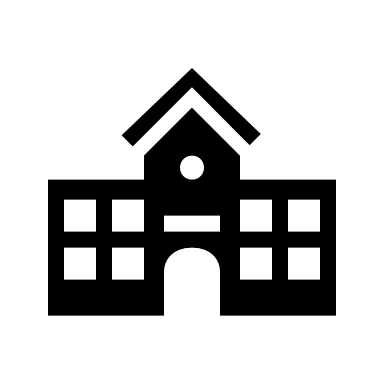 ESR Unit Costs
** can be applied at any time (as and when needed)
Mobility Allowance

covers costs related to the researcher’s mobility (e.g. relating to travel and accommodation).

It covers the private costs of the researcher
Family allowance 

For if the researcher has family obligations or acquires family obligations during the action duration

Family obligations means persons linked to him/her by;
(i) marriage, 
(ii) a relationship with equivalent status to marriage recognised by the legislation of the country/region where the relationship was formalised; 
(iii) dependent children who are being maintained by the researcher
ESR Unit Costs
** can be applied at any time (as and when needed)
Long-Term Leave allowance 
Only when leave exceeds 30 days for reasonsother than annual leave 
contributes to the beneficiary’s pay obligations related to researchers’ leave, including maternity, paternity, parental, sick or special leave, longer than 30 consecutive days.
All other allowances and contributions are set to ‘0’
% covered by the beneficiary will depend on national legislation and internal policies 

Special Needs Allowance 
Contributes to the additional costs for the acquisition of special needs items and services for researchers with disabilities
Their participation in the action may not be possible without them 
These special needs items or services shall not / cannot have been funded from another source (e.g. social security or health insurance). 
Likely to be managed by the beneficiary and claimed according to internal policies
Institutional unit costs
Research, Training and Networking costs (RTN)
Covers costs related to the research and innovation related activities of the project
training and networking activities that contribute directly to the researcher’s career development 
professional costs of the researchers (travel expenses, visa costs, NHS surcharges, relocation costs related to starting the fellowship)
costs for research expenses
costs arising from optional secondments and placements 
Activities must contribute to the research and training programme 
Managed by the host institution according to usual internal policies  e.g. travel / purchase policies
Institutional unit costs
Management and Indirect Costs
Covers general costs of the host institution connected to organising and implementing the fellowship - administrative/financial management, logistics, ethics, HR, legal advice, documentation etc. (otherwise known as overhead costs)
Managed by beneficiaries according to usual policies.
Agreement in place to set out redistribution of funds to associated partners (secondment hosts, placement hosts, research visit hosts)
Can be moved between beneficiaries and redistributed to partners (needs to be agreed in the Consortium Agreement)
usual practice for the coordinator to retain larger proportion of management costs – always best to discuss the budget early.
Secondment costs
The normal practice during secondments is for the recruited researchers to keep their contract with the sending (host) institution.
Secondments in DN of six months or less which require mobility from the place of residence must be financed using the Research, Training and Networking contribution in order to prevent an unreasonable financial burden for the recruited researchers. 
at least the travel and accommodation costs.
other costs: visa costs, subsistence costs....
Longer secondments can also be supported in the same way.
Costs that the secondment host incurs as part of the Action can be covered by the Management and Indirect Costs (agreement must be in place)
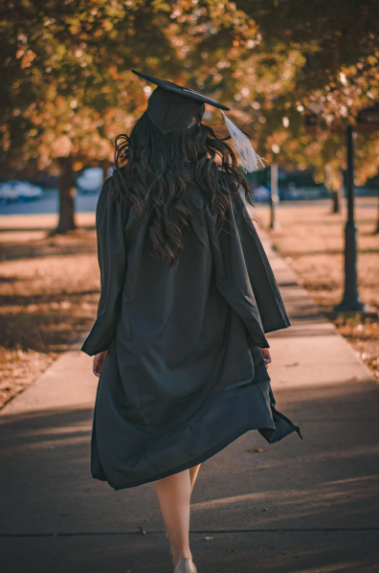 MSCA DN - Tuition Fees 
How will international tuition fees affect recruitment and implementation of the DN?
It is up to institutions to determine the tuition fees charged
For MSCA awards, guidance on tuition fees can be found in the FAQ to the Marie Curie Actions Financial Guidelines 
PhD Fellows should be treated on equivalent terms as staff members. 
The PhD Fellow should under no circumstance be asked to use their researcher allowances to pay for tuition (or visa) fees. 
Visa fees are eligible costs under the Institutional Costs budget.
Practice varies by institution (e.g., waived, reduced or claimed fees)
Submission Process
Submission outline
register in the EU Funding & Tenders Portal and create an ECAS /EU Login account
get in touch with your research support office
add relevant contact people to the online application
keep the Guide for Applicants and MSCA Work Programme in front of you
submit early and often – only the latest version will be accepted
Who is involved in the submission process?
EU Funding & Tenders Portal
EU Funding & Tenders Portal
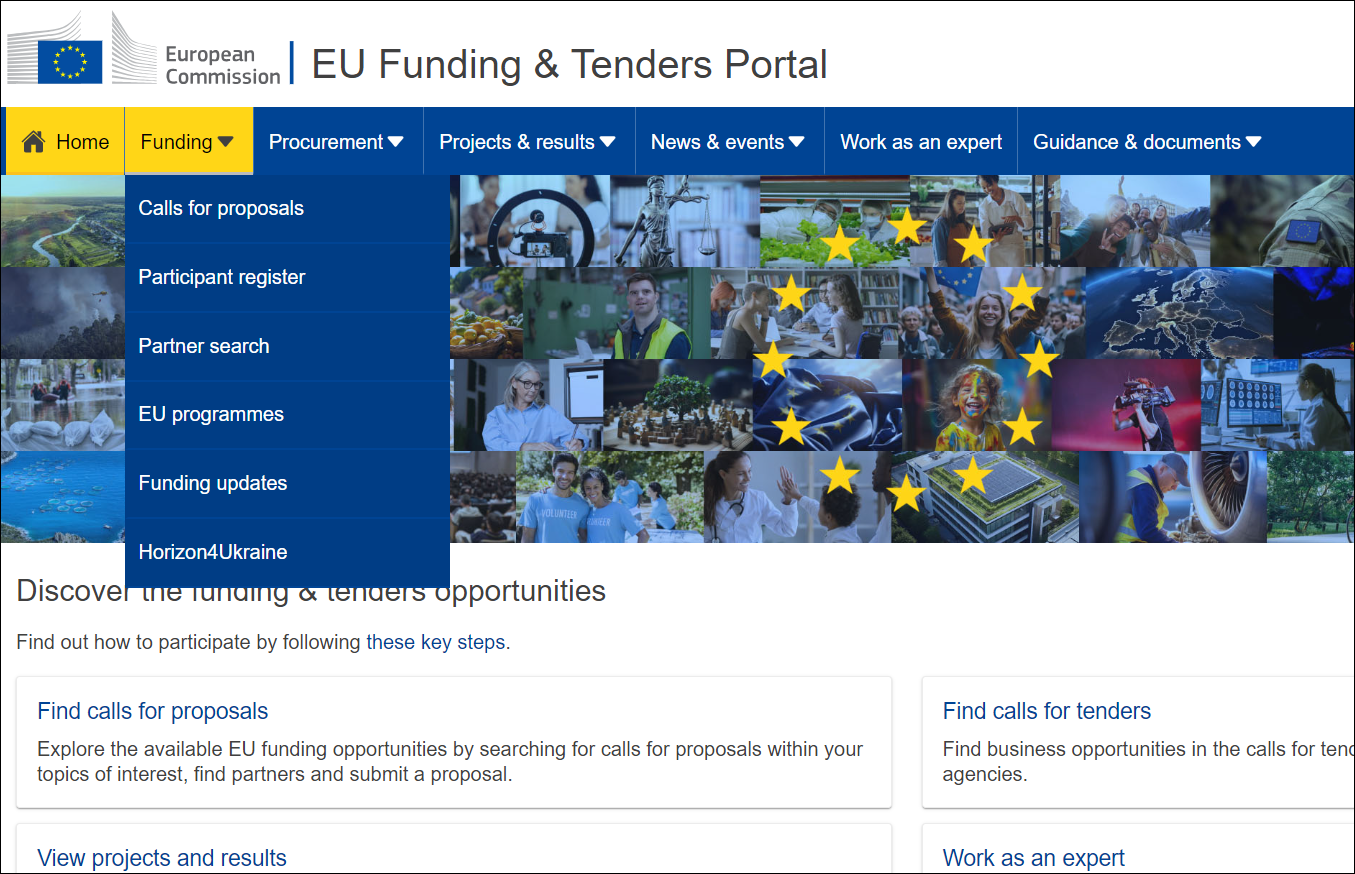 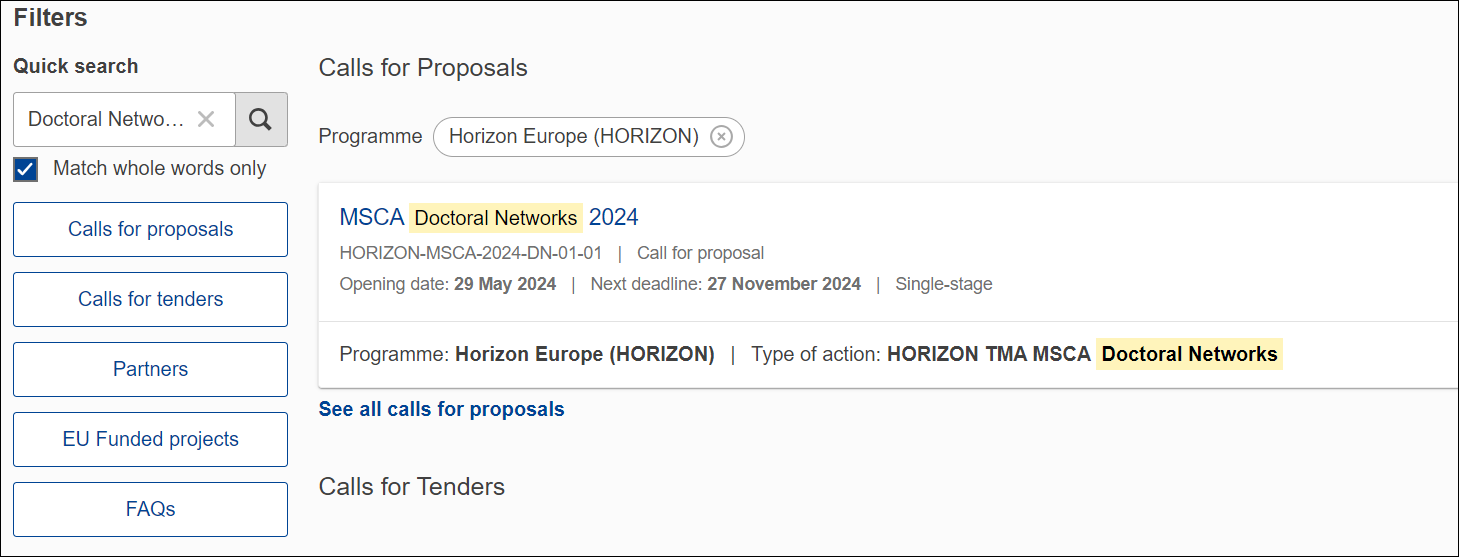 Call Page on Funding & Tenders Portal
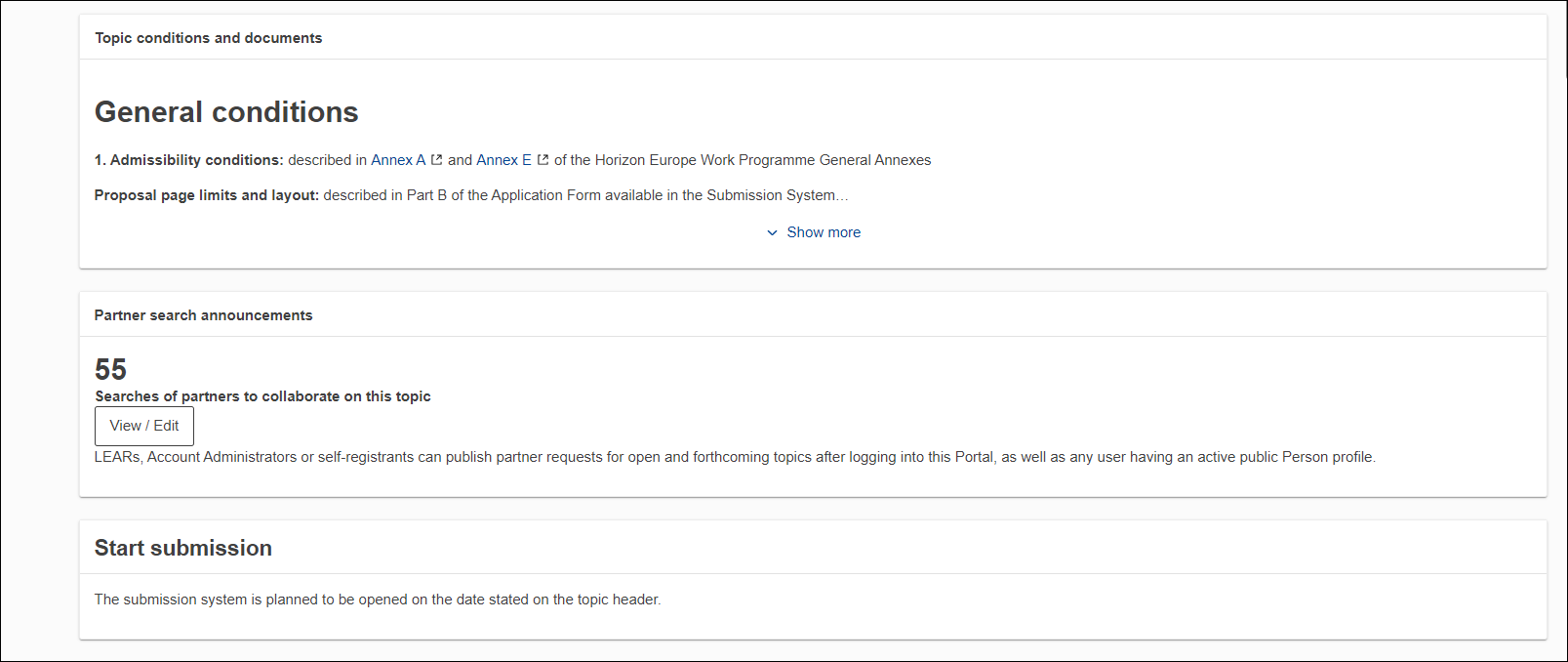 EU Funding & Tenders Portal
Submission system
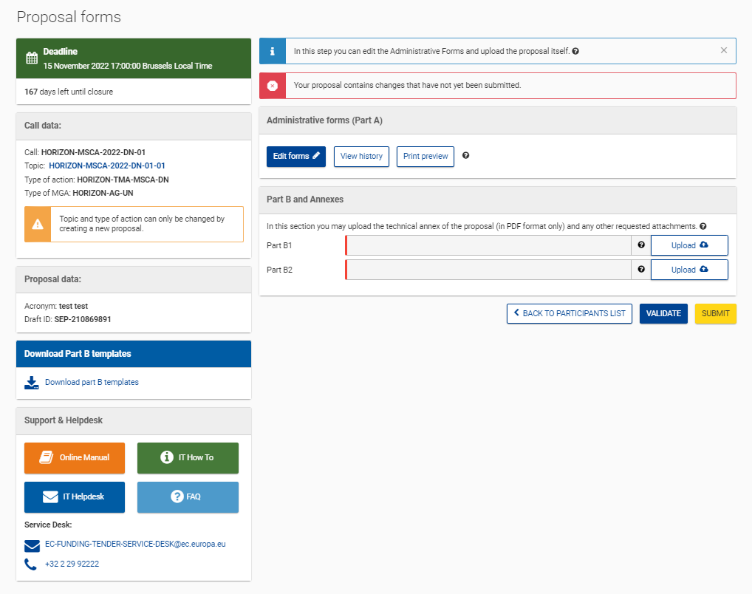 Part A completed online
Call Information
Part B must be uploaded as a PDF
Template
Support
Adding Participants
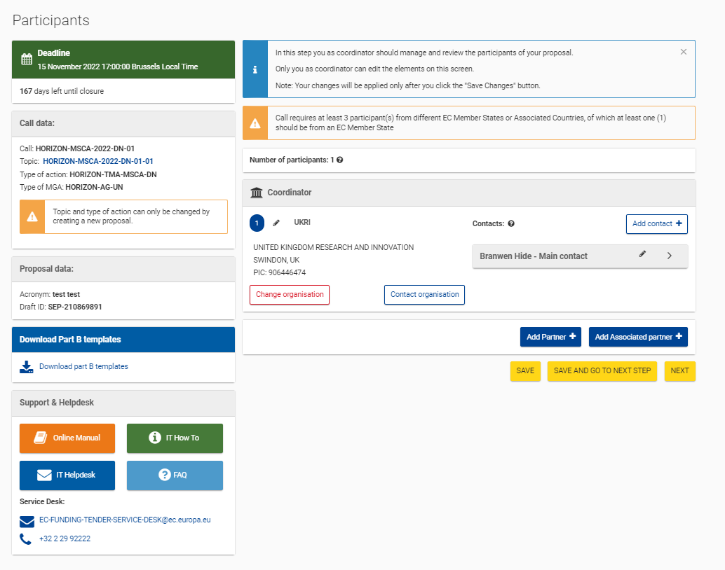 Call Information
Add contact details, and partners
Template
Add Partner = add Beneficiary
Add Associated Partner = add Associated Partner
Support
The Application
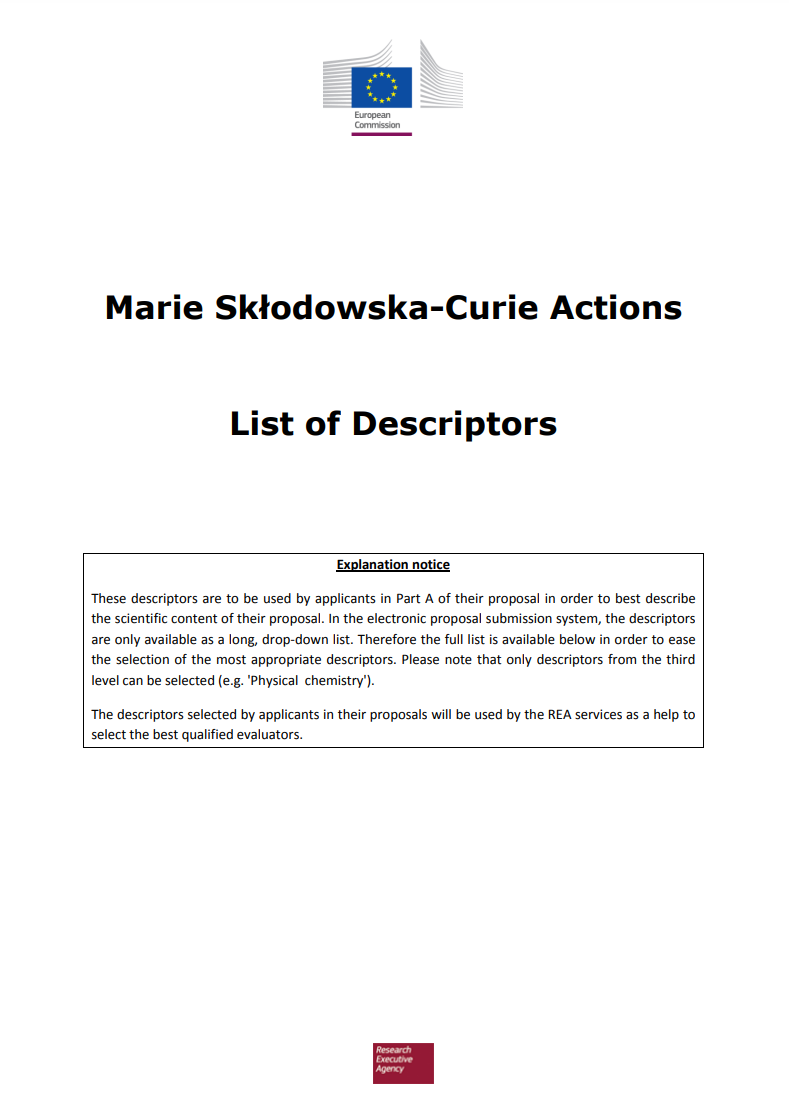 MSCA descriptors
MSCA keywords
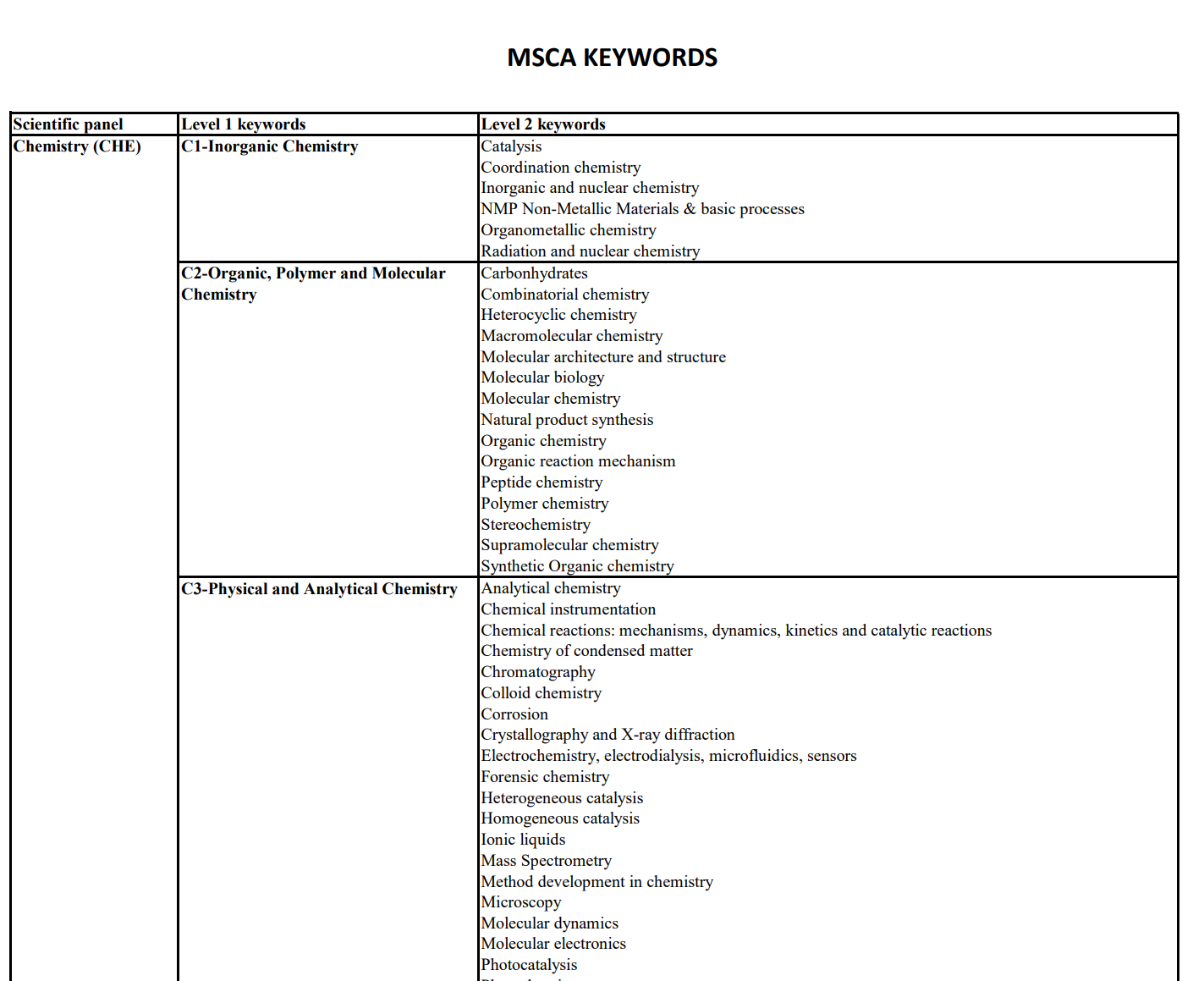 Panel Selection
Applicants choose one evaluation panel:
Multidisciplinary projects are still encouraged!

All DNs, inc. ID and JDs are ranked in the scientific panel of submission

No predefined budget allocation among the panels
distributed based on no. of eligible proposals in each panel
Chemistry (CHE), Social Sciences and Humanities (SOC), Economic Sciences (ECO), Information Science and Engineering (ENG), Environment and Geosciences (ENV), Life Sciences (LIF), Mathematics (MAT),  Physics (PHY)
Proposal Forms – Part A (Administrative Forms)
Navigation Tool
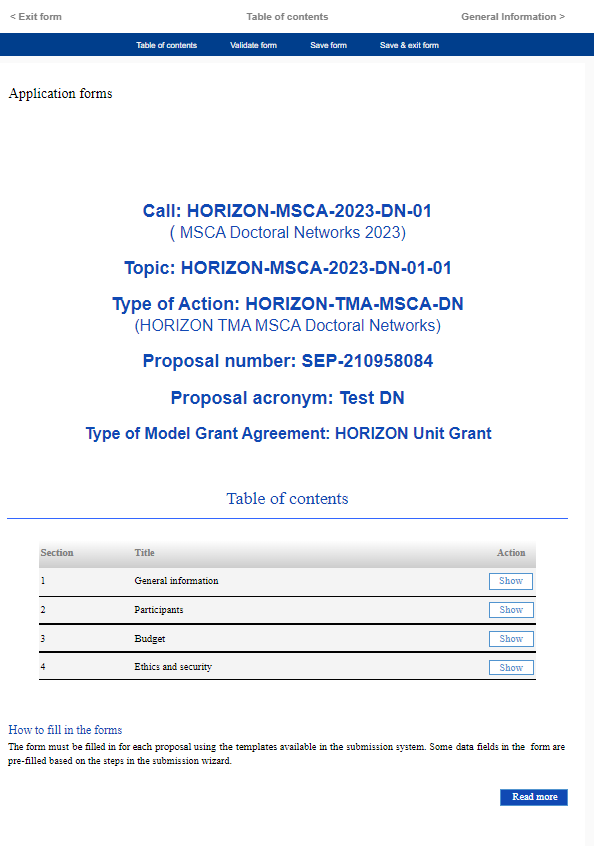 Many fields will be pre-populated using information from both PIC and EU Log-ins. 
All other fields to be completed and saved in the online form.
Sections to be completed
Guidance
Budget Table
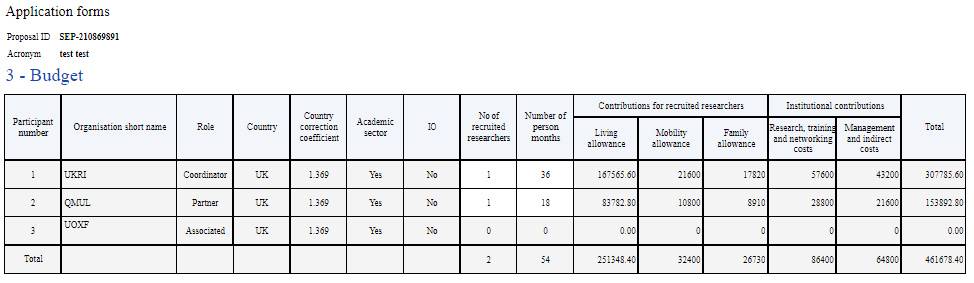 Partner = Beneficiary
funding based fully on unit costs, multiplied by requested person months 
automatically assumes 70% of DC will be eligible for the family allowance when calculating the budget
enter the number of recruited researchers (DCs) and number of person months – taking into consideration split recruitment 
cannot make changes to budget line of Associated Partner  - if recruiting DC, the funding they will bring should be included in Part B
Ethics & Security questions
UK applicants should answer ‘yes’ on questions about non-European activity
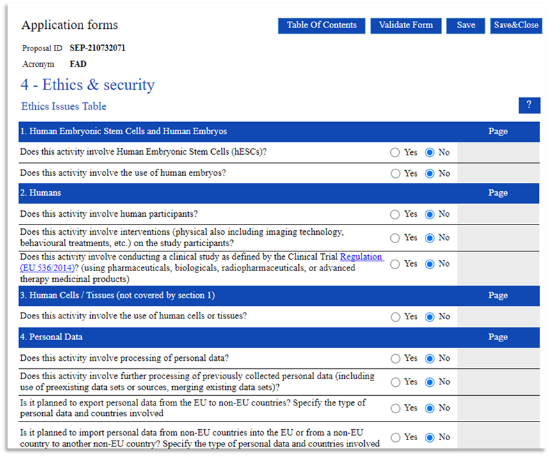 follow the Horizon Europe guidance document:‘How to complete your ethics self-assessment’
this will not affect eligibility!
answering ‘yes’ on certain questions may require a brief text response from the applicant.
applicants may be requested to upload documents related to specific questions.
page references to relevant sections of proposal for each issue if you answer ‘Yes’ (part B1 and B2)
Part B
Applicants will not be able to submit their proposals unless both documents 1 and 2 are provided
Complete ALL mandatory tables
Use required sub-headings
Can also include additional subheading
Action should be divided in Work Packages (WPs)
Should reflect the research objectives
Deliverables should be divided into:
Scientific deliverables and management, training, recruitment and dissemination deliverables
Milestones 
Control points in the action that help to chart progress and MAY be linked to deliverables
Formatting
Don’t give the evaluators any reason to reject your proposal!
Resubmission Restriction
applicants who scored below 80% in the DN 2024 call are not eligible to resubmit a “similar” proposal in the DN 2025 call

“similar’ proposal is defined as one that differs from the current one in minor ways, and in which some of the present consortium members are involved 

REA system will flag similarities with previous proposals - applicants may be contacted with request for details on difference of applications 

proposals may be double-checked by external experts for most critical cases

final eligibility decision by REA Admissibility and Eligibility Committee (appointed for the call evaluation)
2025 MSCA DN Guide for Applicants (page 6)
Proposal Writing

Things to think about
Getting started
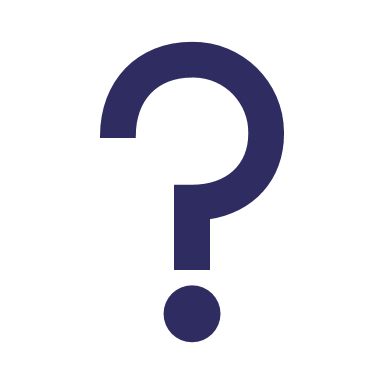 What is the over-arching research question?
How can this be achieved through the individual PhD projects? 
What are the research objectives?
are they pertinent to the topic?
Are they measurable, verifiable and realistic?
How does this project go beyond the current state of the art?
What novel methods will be used?
What skills are needed by the DCs in the proposed research area?
What and where will they be in 4 years, 10 years from now?
Think about their long-term employability
How will the network contribute to Europe’s innovation landscape
How will the network increase doctoral training within and beyond the EU?
Long term sustainability is important 
How will the results will be exploited and communicated?
How have you considered research data management and the gender dimension?
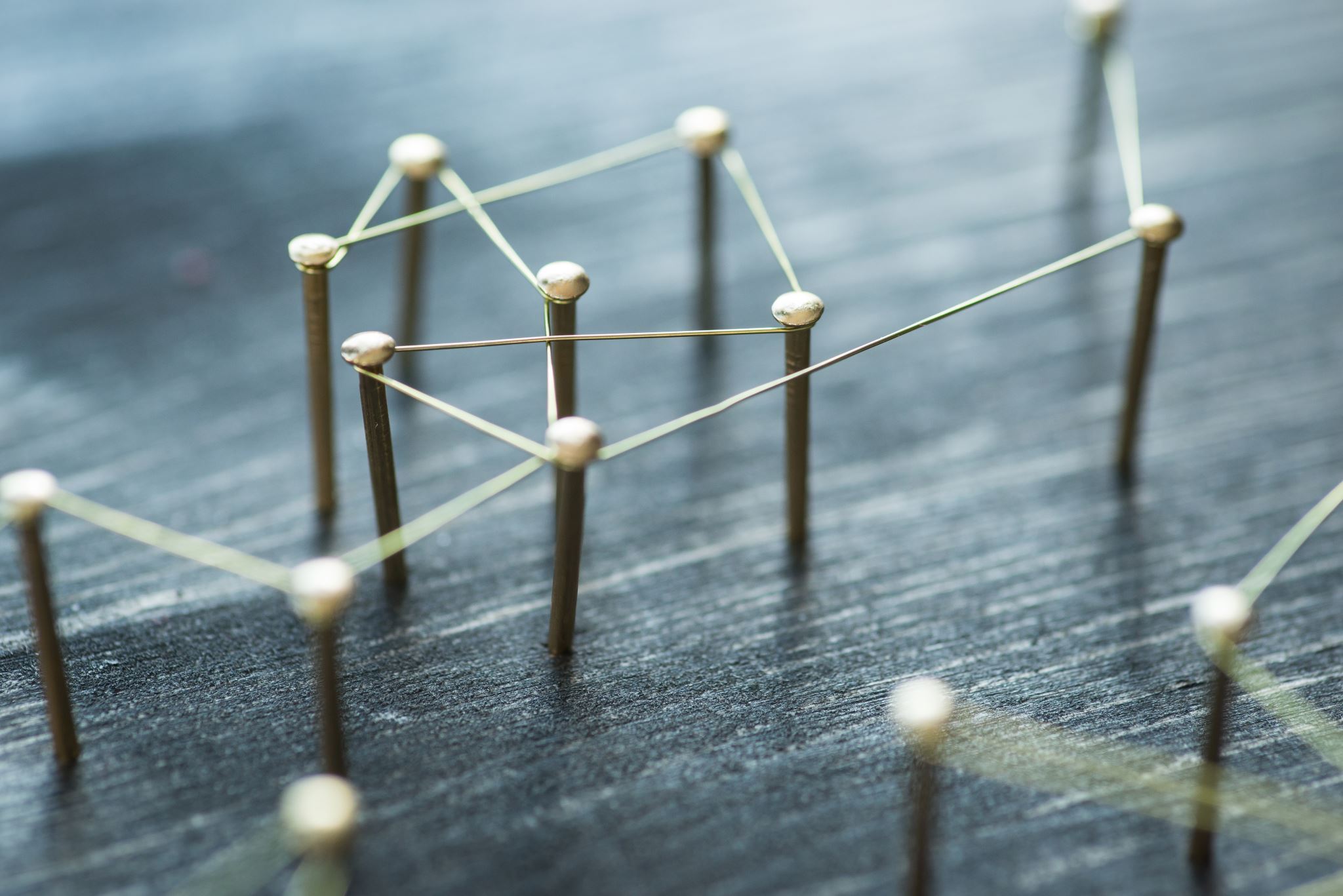 Setting up your consortium
As early as possible, agree with your partners on:

How each PhD project will fit into the overall project
The role of each consortium partner
What resources, supervision & training is needed
How the budget will be allocated  
The governance, management and monitoring structure of the consortium
The modus operandi (including project monitoring and decision making)

Simple tables and Gantt charts can help!
Finding Partners
Use the MSCA matchmaking platform

Use the Partner Search function on the Call Webpage

Use your existing networks

Contact potential partners - ask yourself:
Is my internet presence up-to-date?
Am I clear on what I’m contributing to the project?

Check Previous Projects for potential collaborators
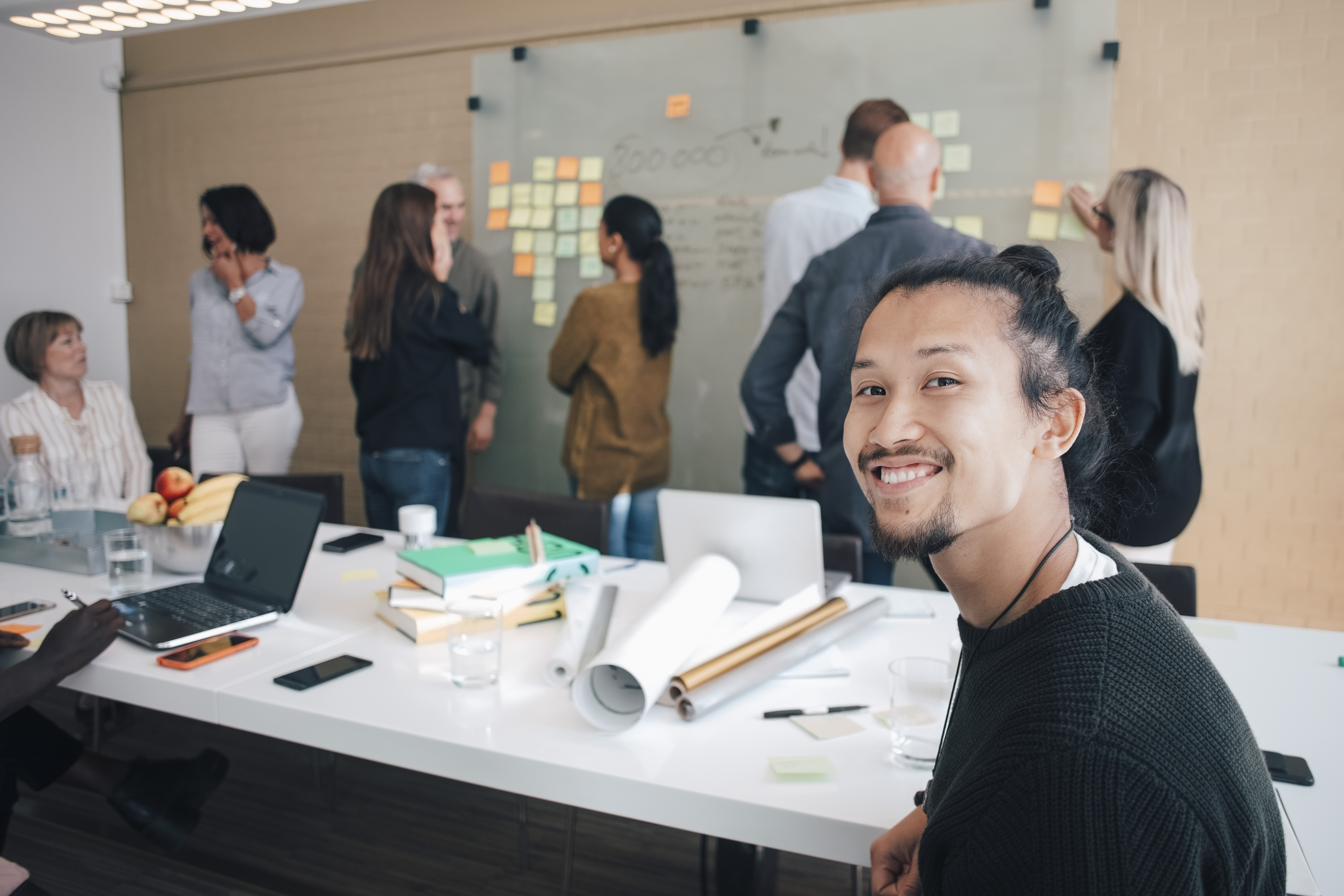 Gender/Intersectionality
Open Access
The use of and quality of open science practices are evaluated.
Dissemination, Exploitation and Communication
What do you do with your results…?

Dissemination - Promoting and raising awareness of project results
Exploitation - Utilising the results (e.g., for commercial purposes or in public policymaking)
Communication - Making your research activities known to society through public engagement
Evaluated under ‘Impact’
Institutions often have teams that can help/support these activities
Expected Impact
Steps towards the achievement of the expected impacts of the project over time
begins with the results, through to dissemination, exploitation and communication
maps the contribution to the expected outcomes in the destination and wider work programme
depending on the project may address only 1 or more of the three expected impacts
Evaluation Process
How does it work?
Evaluation Workflow
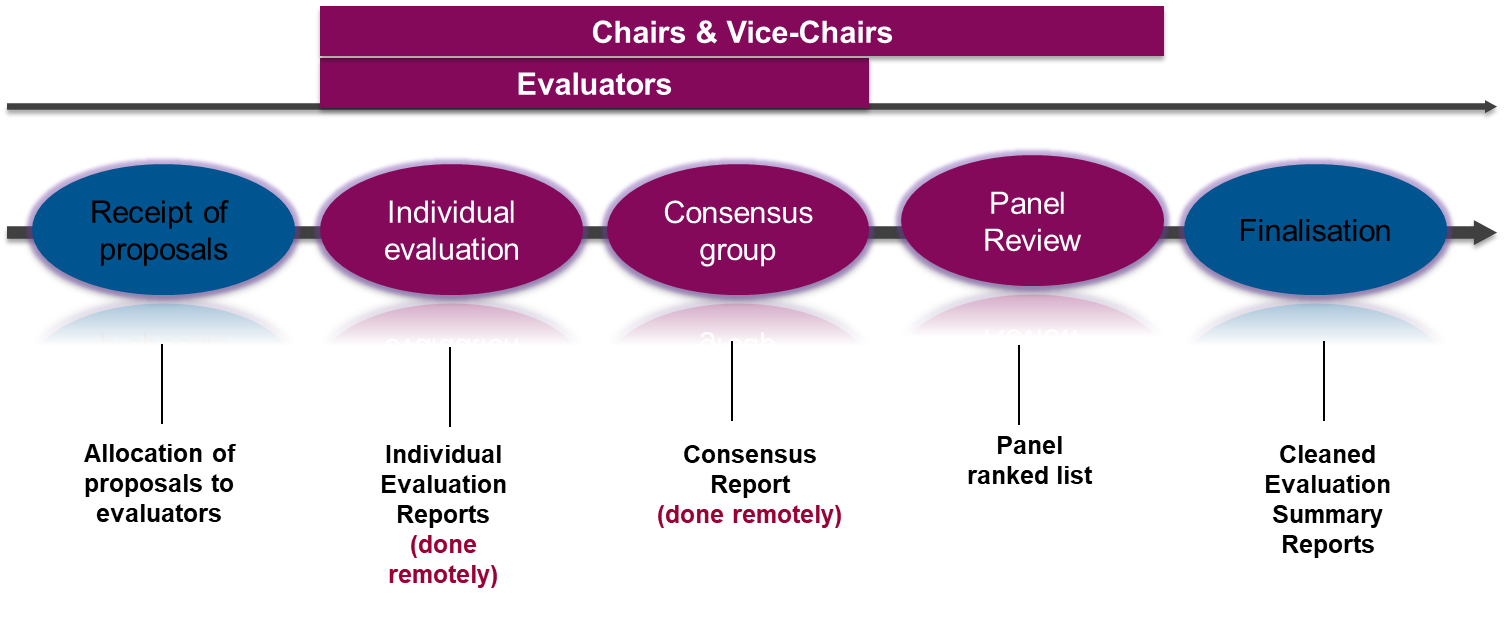 Automatic pre-allocation done by REA based on MSCA specific key words
Vice-Chairs revise the pre-allocation of proposals to experts
No 3 experts from the same nationality to one proposal, considering Conflict of Interest
Evaluation Process
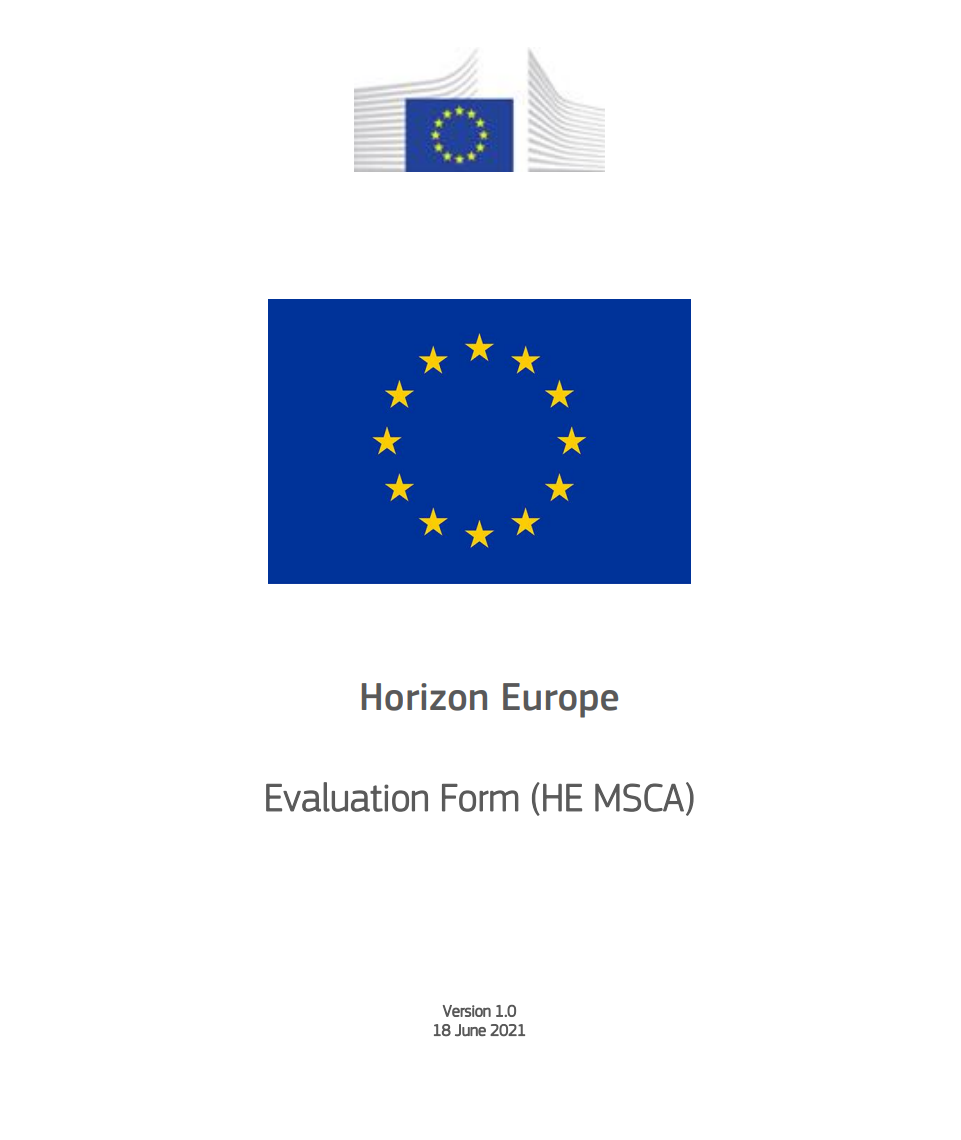 https://ec.europa.eu/info/funding-tenders/opportunities/docs/2021-2027/horizon/temp-form/ef/ef_he-msca_en.pdf
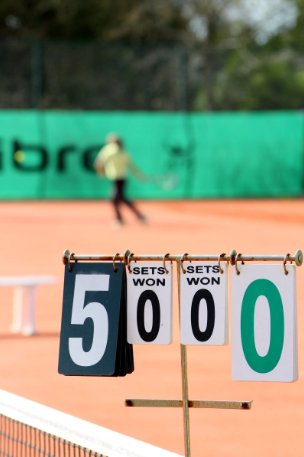 Evaluation and Scoring
Proposals are funded in ranking order 

Highly competitive and typically need a score of 90-95+ depending on the panel
In case of proposals with the same score(s)  prioritisation decided by panel, based on scores for award criteria
If needed, further prioritisation based on criteria in line with the WP (e.g., gender balance of supervisors, involvement of non-academic sector, geographical spread, international co-operation, etc.)

Distribution of the indicative budget is proportional to the number of eligible proposals received in each panel
Evaluation Criteria
Section 1 - Excellence
Section 1 - Excellence
Section 2 - Impact
Section 2 - Impact
Section 3 - Implementation
Guidelines – relevant for sections 4, 5, 6 & 7
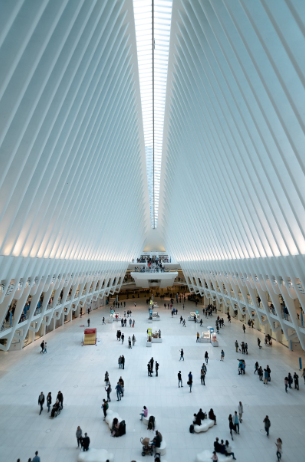 Section 4 - Network Organisation
Demonstrate tasks for each participating organisation and appropriateness
Involvement of HR or Finance support in institutions?
What do the organisations have to offer: Laboratories/Office Space, Technical expertise, Workshops, Other facilities
Refer to the European Charter for Researchers and institutional endorsement  
‘HR Strategy for Research (HRS4R)’ award - demonstrates competence for recruiting and hosting
Explain who will be responsible for what and when will they do it:
Network organisation and management structure/supervisory board
Admission, selection, supervision, monitoring and assessment procedures 
Risk management at consortium level
IPR, Gender, Open Access, Data Management etc. 
Clear decision making and conflict resolution strategies
Clear progress monitoring provisions 
Does the organisation have other HR awards? E.g., Athena Swan?
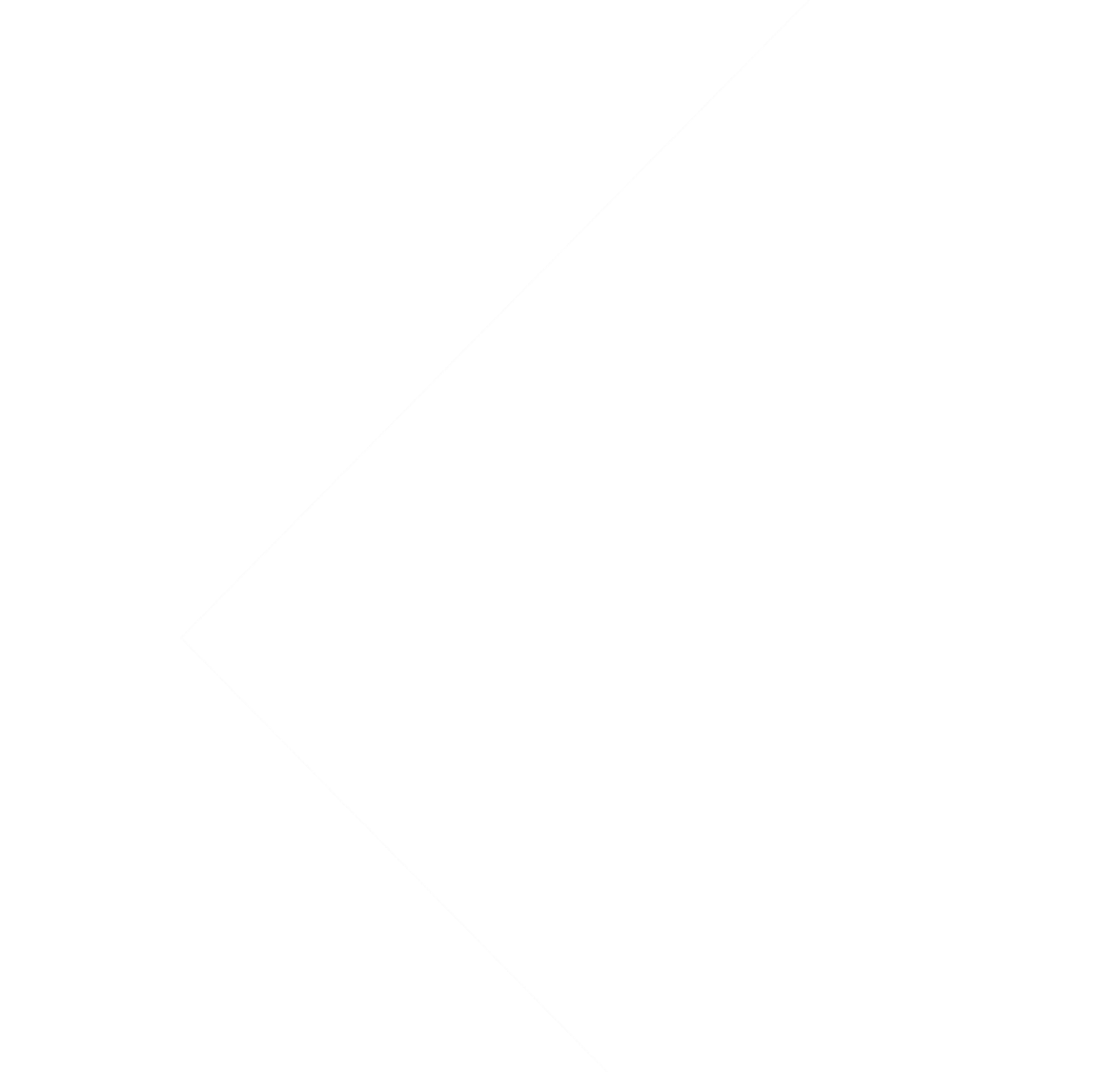 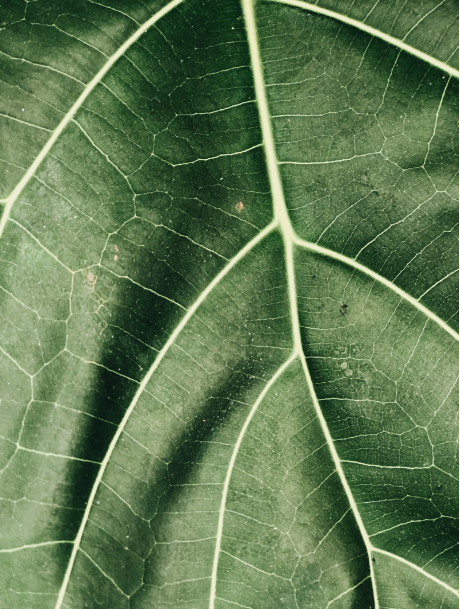 Section 5: Environmental aspects in light of the MSCA Green Charter
MSCA Green Charter is a set of guiding principles that aim to raise awareness, encourage best practice, empower fellows

How will the project reduce its the carbon footprint?
How will the project increase the awareness on environmental issues, promote sustainable behaviours and policies?
Of the recruited researchers and organizations involved  
What do the institutions already do that will be capitalized on the project? 
How will the project adhere to the MSCA Green Charter during implementation
Directly link to research and training
MSCA Green Charter Guidance Material
Key Considerations for Sections 6 and 7
Evaluator Comments – Excellence
Evaluator Comments – Impact
Evaluator Comments – Implementation
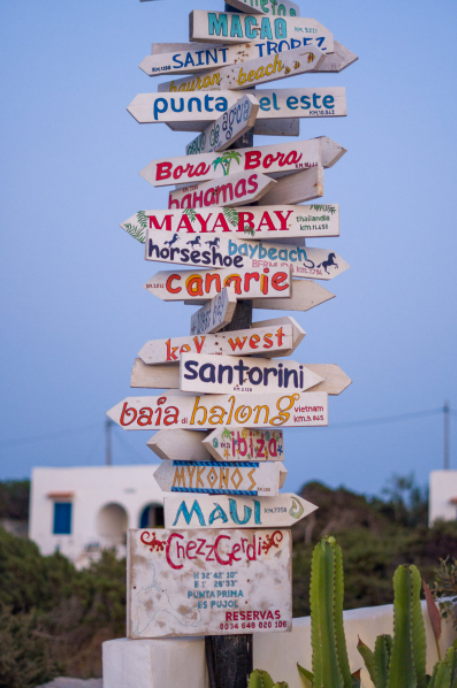 Additional Resources
- UKRO Portal 
- MSCA: How to Apply
- MSCA Work Programme 2023-2025
- MSCA Finacial Guide
- MSCA-NET 2024 handbook and policy briefs 
- MSCA-NET RADIANCE FAQ 
- Funding & Tender Opportunities Portal  
- Horizon Europe Strategic Plan 2025-27 
- Horizon Europe Programme Guide  
- Open Science Resources OpenScience.eu, Open Science, How to evaluate open science in Horizon Europe Proposals 
- Gender in Research Resources Genderaction.eu ,Gendered Innovations ,Gender in Research
Thank you!
mariecurie-uk@ukro.ac.uk

10 July 2025